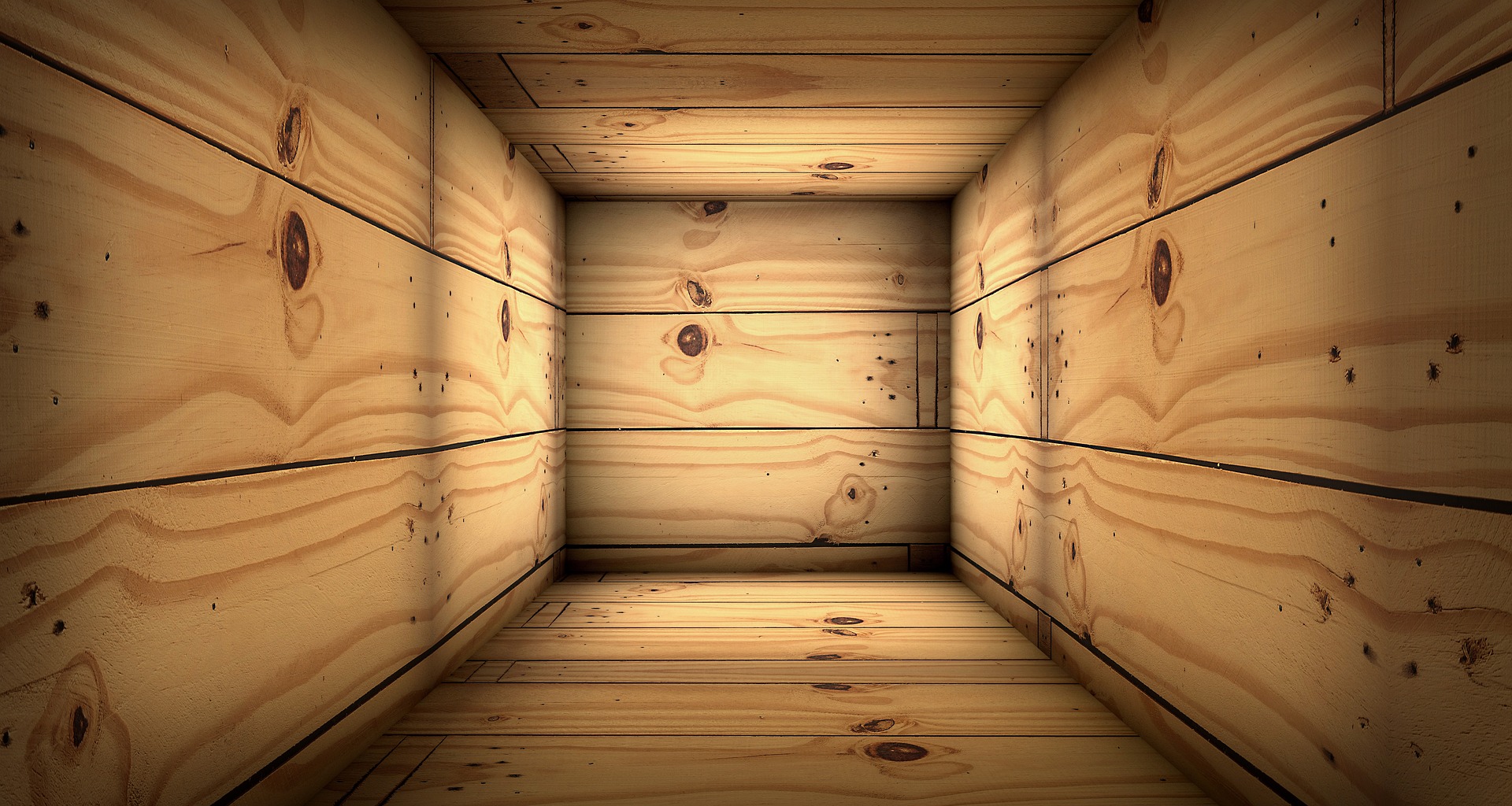 Opening up the casket: why and how to share your research data
https://tinyurl.com/NVFA-sharing
Esther Plomp, Opening up the casket: why and how to share your research data, NVFA symposium, 16 November 2019, Amsterdam, http://doi.org/10.5281/zenodo.3543769
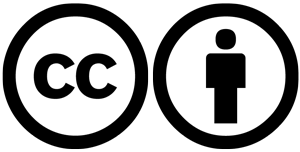 [Speaker Notes: https://www.slidescarnival.com/gower-free-presentation-template/3261]
Esther Plomp
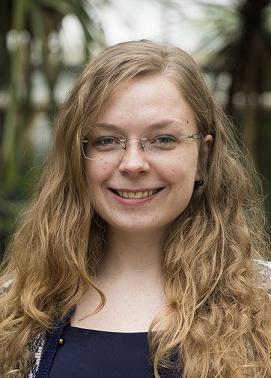 @PhDToothFAIRy 
e.plomp@tudelft.nl 
https://orcid.org/0000-0003-3625-1357
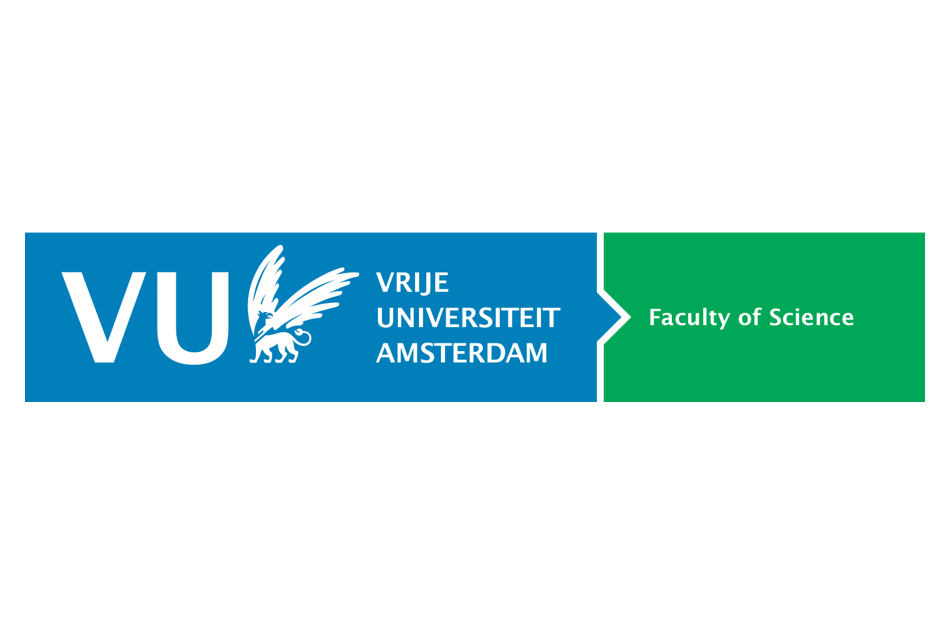 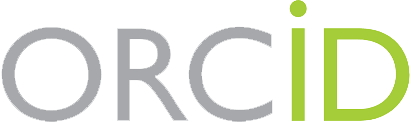 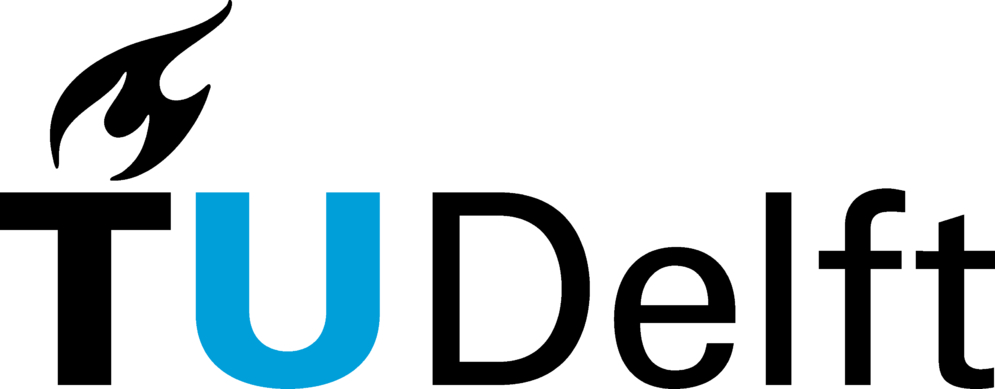 2
Who are you?
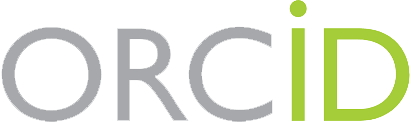 Connects you with your contributions and affiliations throughout your career
Saves time: enter information once and reuse
Improves recognition/discoverability
Can be required by journals or institutions
3
1.
Why sharing?
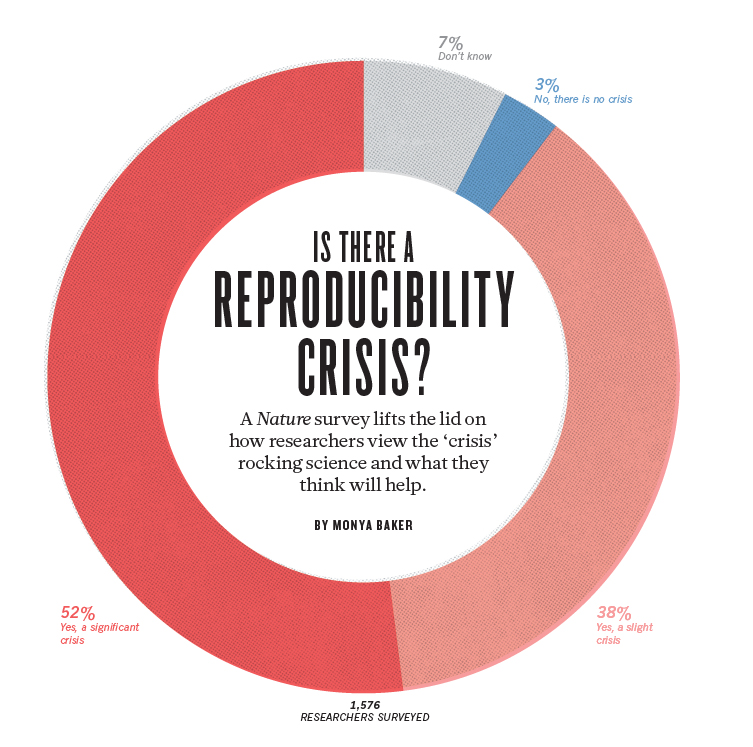 90% of 1576 researchers asked indicated that there is a reproducibility crisis
Nature 533, 452–454 (26 May 2016) http:/doi.org/10.1038/533452a
The replication/reproducibility crisis is, as of 2019, an ongoing methodological crisis in which many scientific studies are difficult to replicate or reproduce.
6
https://en.wikipedia.org/wiki/Replication_crisis
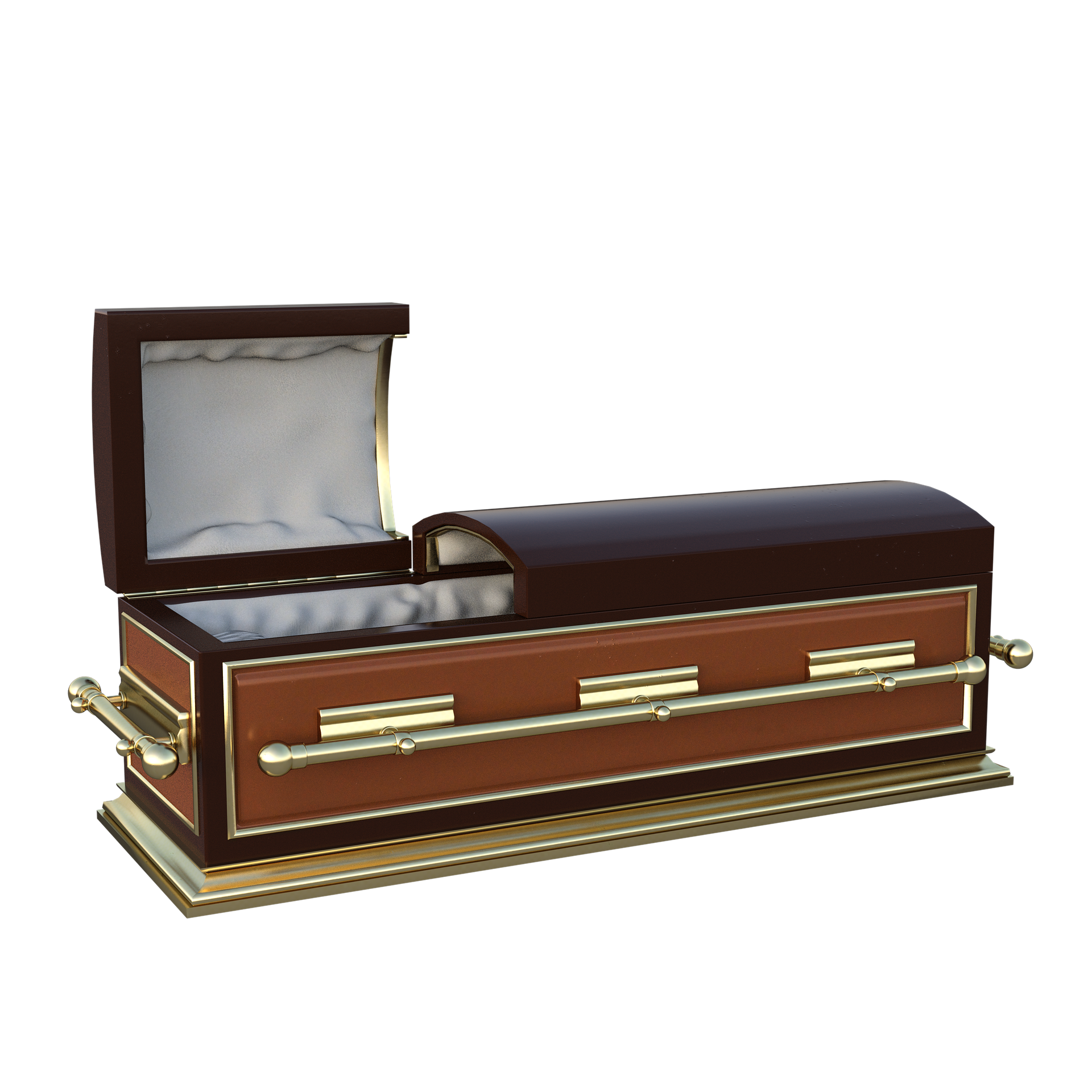 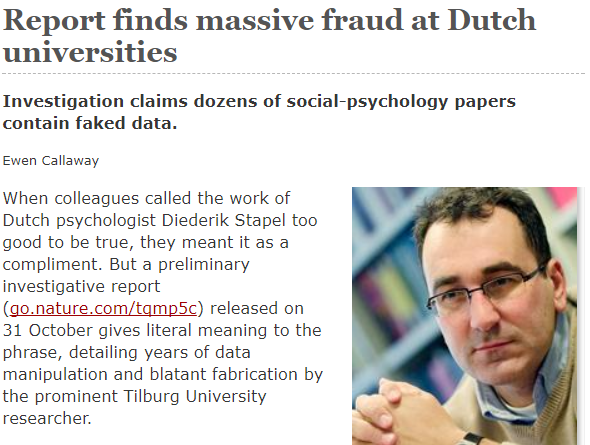 https://www.nature.com/news/2011/111101/full/479015a.html
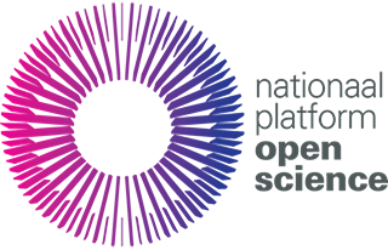 Open Science stands for the transition to a new, more open and participatory way of conducting, publishing and evaluating scholarly research.
Increasing cooperation/ transparency
Achieved through sharing data, publications, tools and results
8
https://www.accelerateopenscience.nl/what-is-open-science/
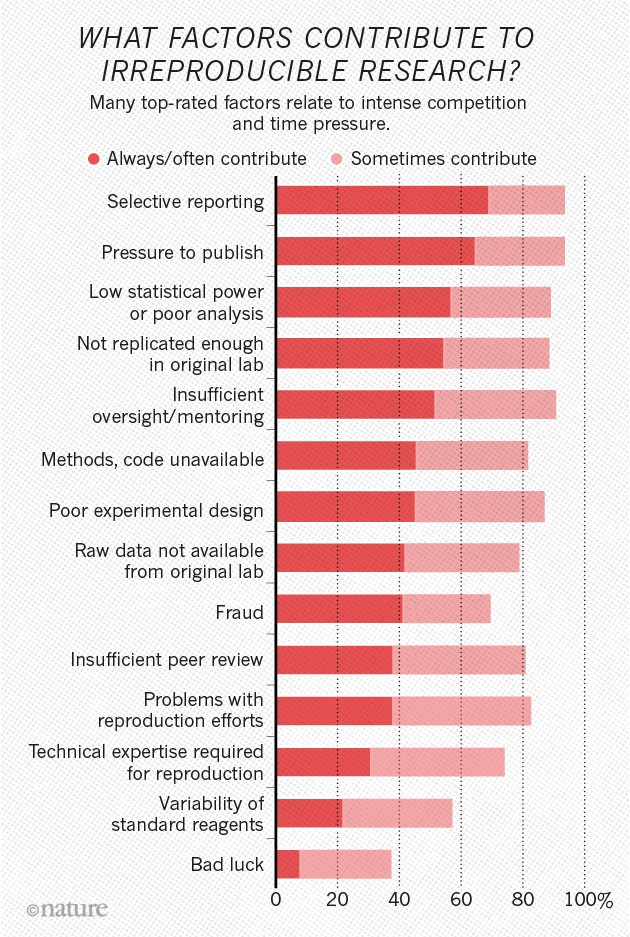 Nature 533, 452–454 (26 May 2016) http:/doi.org/10.1038/533452a
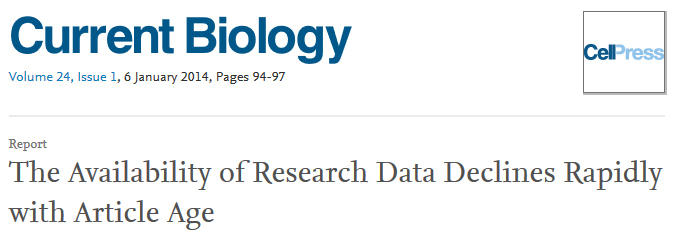 http://dx.doi.org/10.1016/j.cub.2013.11.014
Decrease of data availability
Data availability decreases by 17% per year
Chance of email address working decreases by 7% per year
10
Benefits
Prevent data loss/unfindable files
Can you still use data when people leave?
Recognition for all research outputs
Collaboration
Increases quality of scientific practice 
Cost/time efficient
11
Why?
Institutes
TU Delft
Vrije Universiteit
Funders
NWO
European Commission
Journals
FAIRsharing
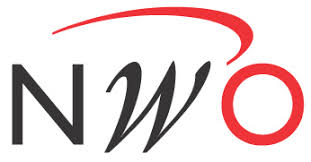 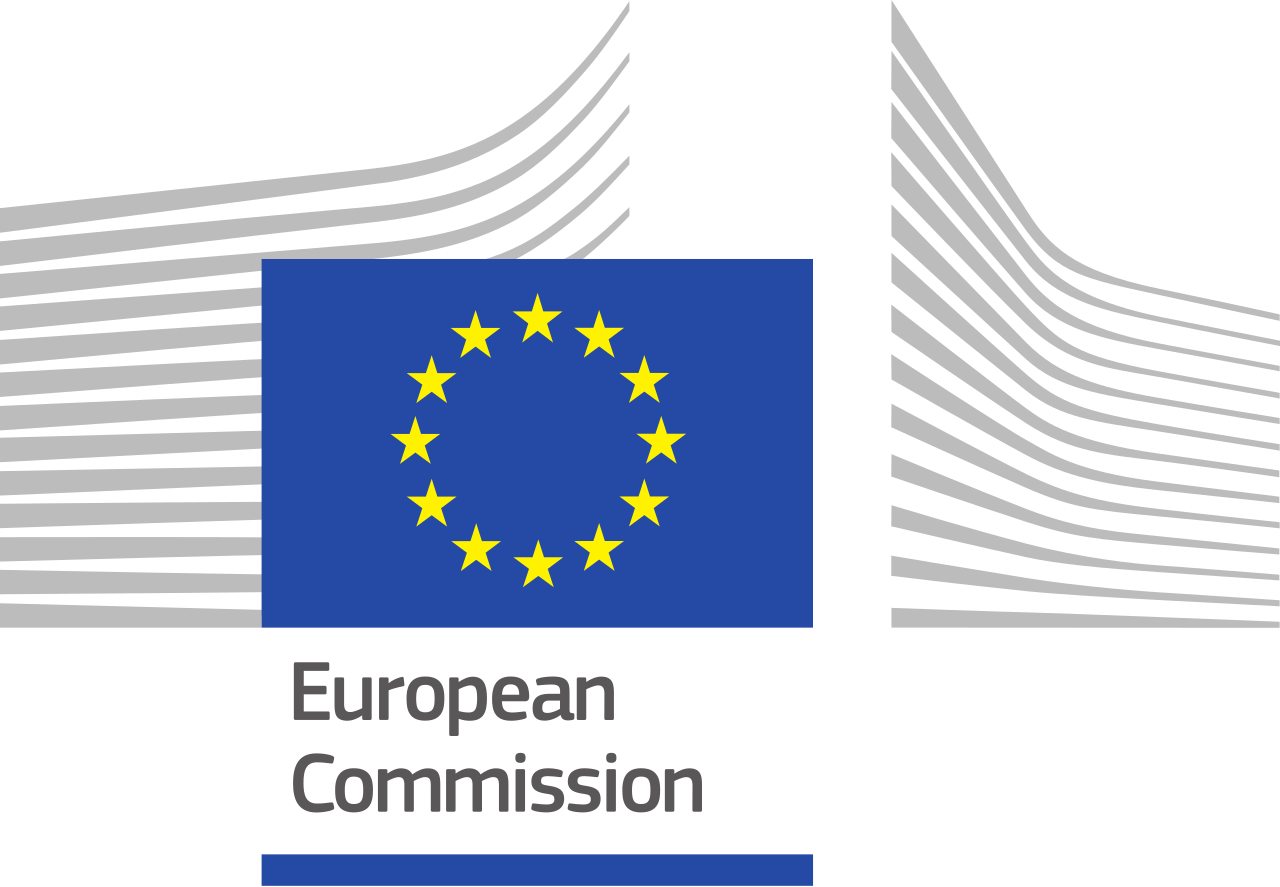 12
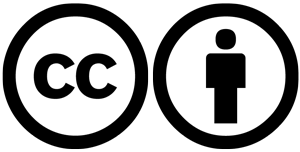 FAIR?
13
http://doi.org/10.5281/zenodo.3332808
2.
How to share?
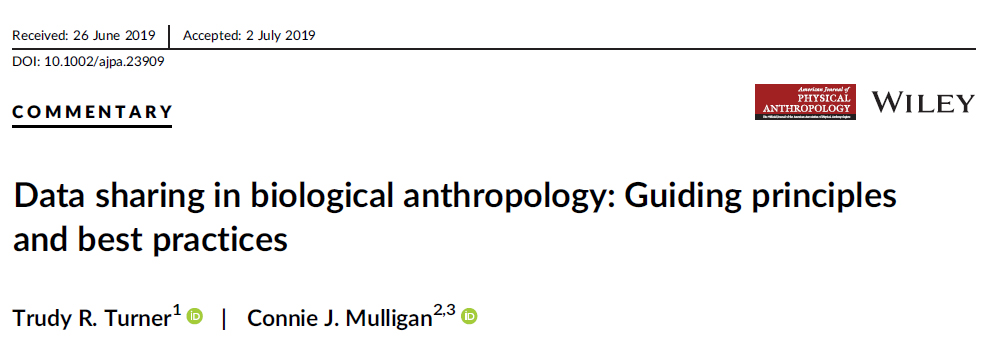 Biological Anthropology
“We believe data sharing is essential for the advancement of the field
	of biological anthropology.”
http://doi.org/10.1002/ajpa.23909
[Speaker Notes: Data sharing in biological anthropology]
http://doi.org/10.1002/ajpa.23909
Data sharing in biological anthropology
Metadata
Information that is necessary
to understand, analyze, and interpret the primary data.
Minimum requirement
Data that are used in a publication should be made publicly available no later than time of publication. Preferably all data and code should be made available.
What to share?
In working with living or descendant communities, consultation with those communities is expected in order to establish the conditions under which data sharing is acceptable.
Data Management Plan
Data management throughout the project and afterwards deposited in a trusted data repository.
Data should digitized when possible.
Integrity
Appropriate acknowledgement of source of data/funding, and consultation with representative communities where appropriate.
Trainings
Training should include consideration of ethical issues such as responsible use and sharing of data.
16
How?
ISOARCH, Waterisotopes, EarthChem,Ancient mtDNA, UniProtKB, European Nucleotide Archive, MGnify, SRA, Worldwide Protein Data Bank,  Electron Microscopy Data Bank, PCDDB, Zenodo, Open Science Framework, NARCIS, EASY, Archaeology Data Services, Qualitative Data Repository,
Platforms
Data Repositories
ORCIDProtocols.io
Pre/post prints (Open Science Framework, BioRxiv, Zenodo)
1
2
3
Open Access
17
[Speaker Notes: IsoArcH is an open access and collaborative isotope database for bioarcheological samples from the ancient worlds.]
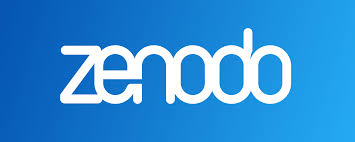 Zenodo
General data repository
Up to 50 GB per file
Collections in the form of communities
18
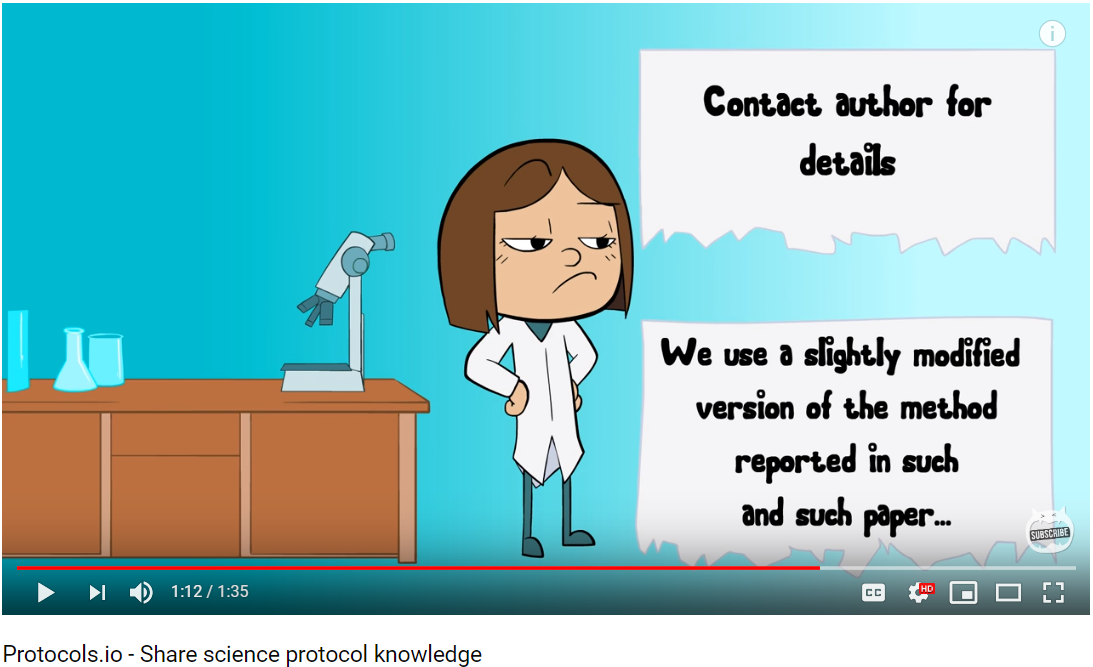 Protocols.io
https://www.youtube.com/watch?v=84B8P6BAOgM 
https://www.protocols.io/
Online platform/repository for protocol management
Publishing + DOI
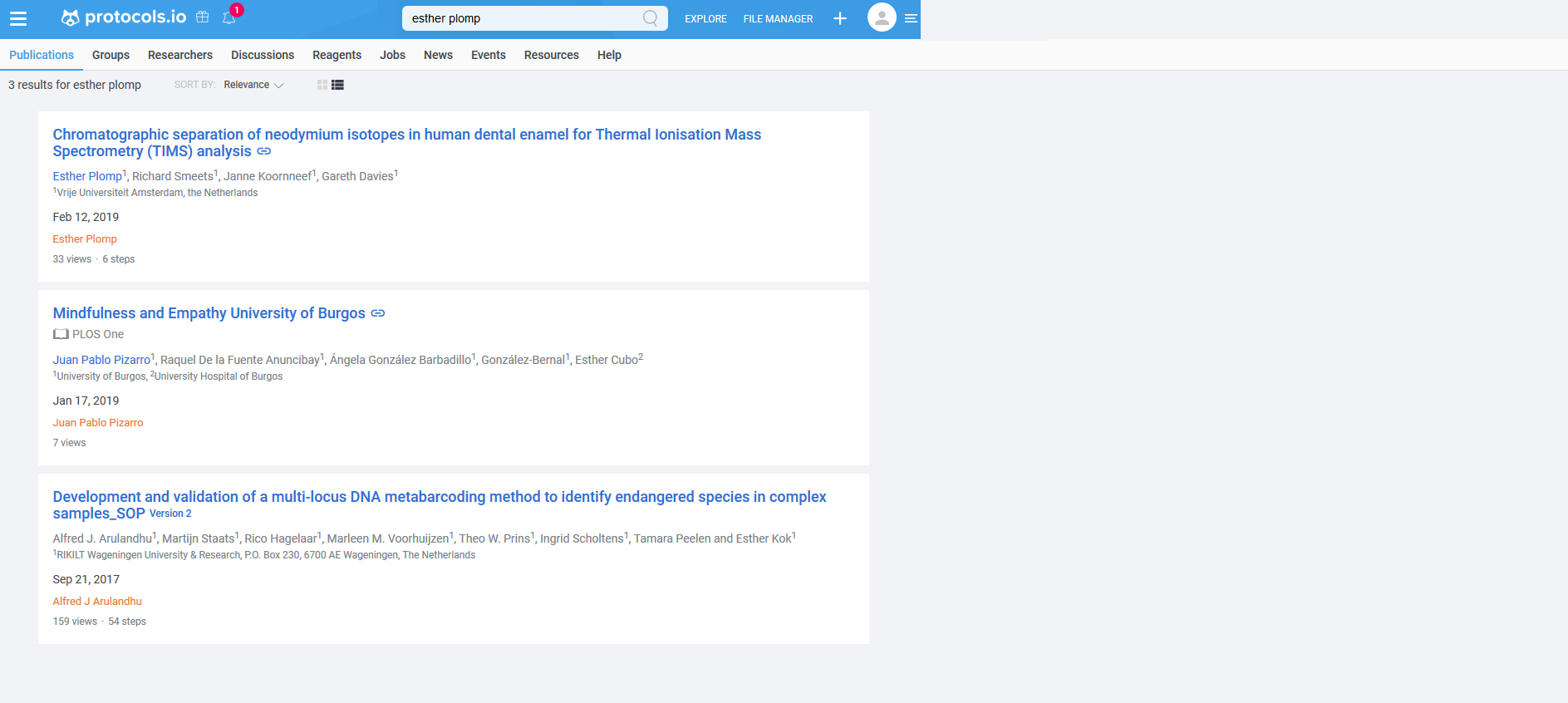 19
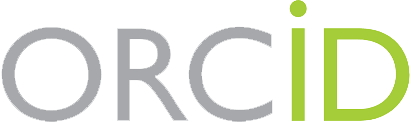 Protocols.io
Edit protocols
Restricted access
Sharing possible
Reserve DOI 
Snapshot of the protocol
Publish!
Publically available
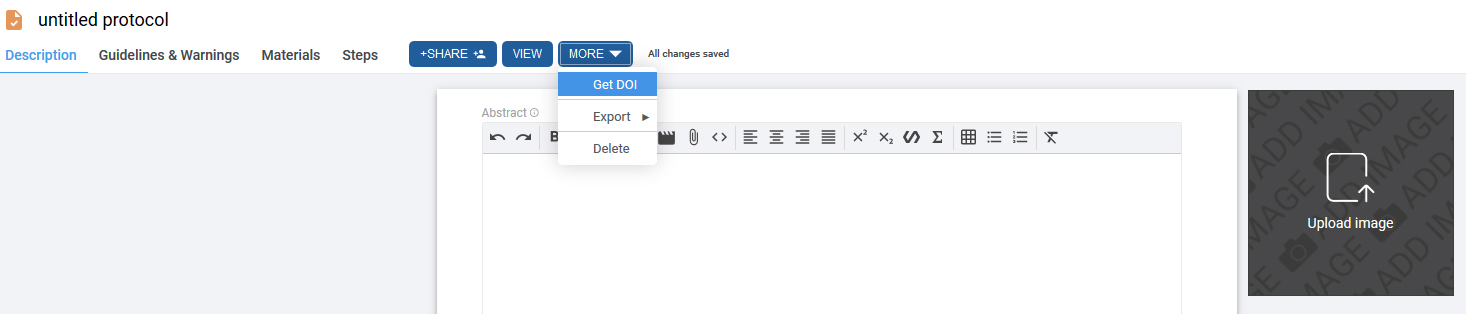 20
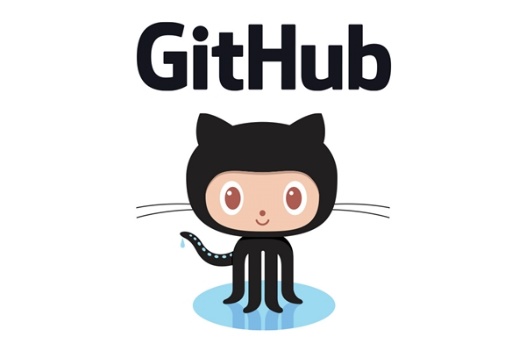 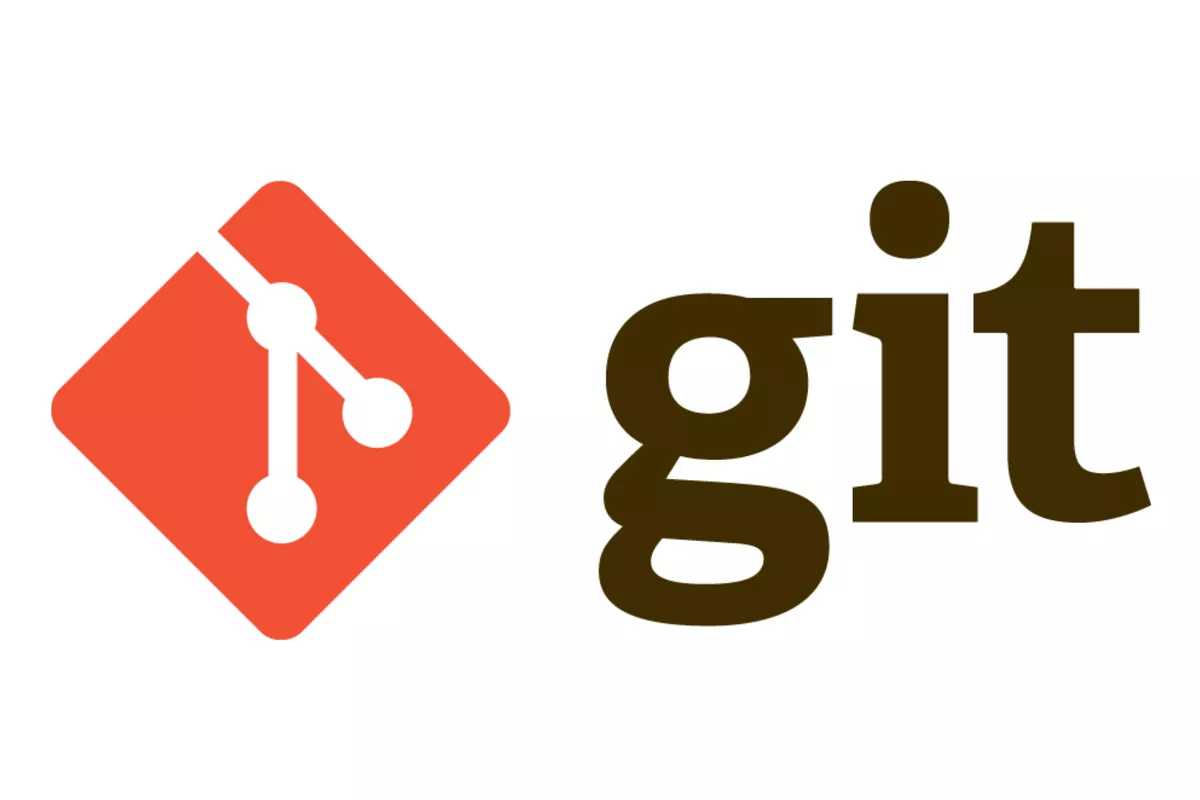 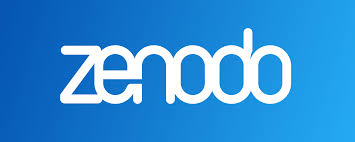 Hosting service for Git Repositories
Version Control System
Software sharing
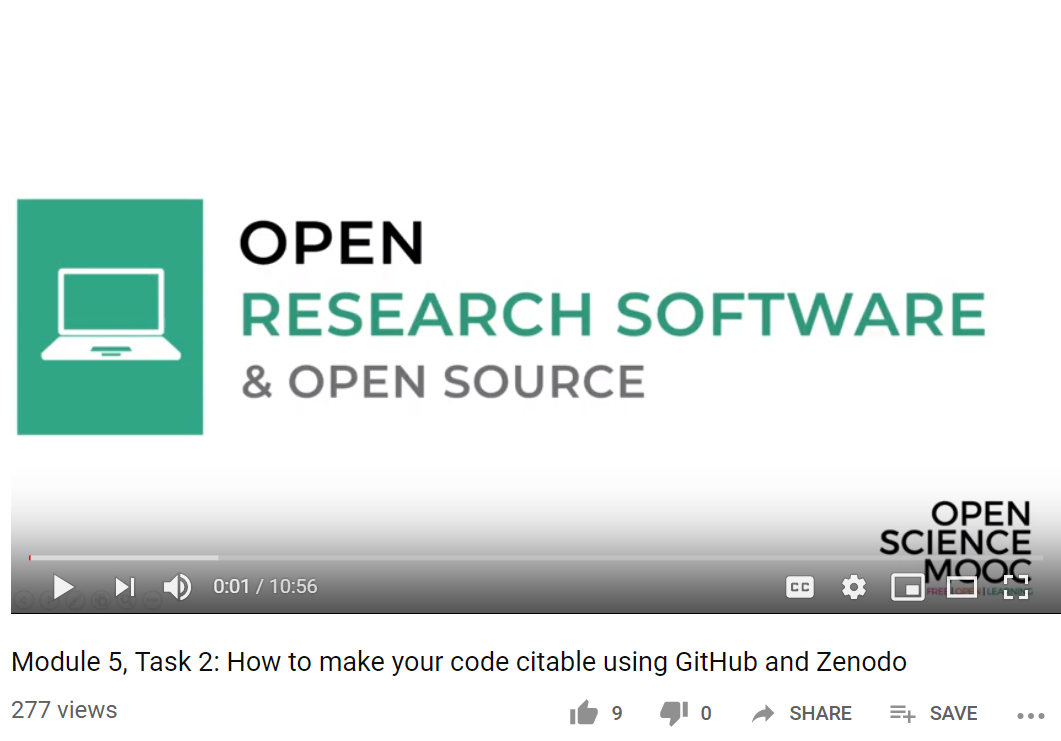 https://www.youtube.com/watch?v=pjsbBQYOOaE&t=1s
21
Leiden University
University Groningen
RDM SupportResearchdata@rug.nl
Centre for Digital Scholarshipcds@library.leidenuniv.nl
Ask for help:
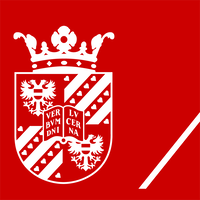 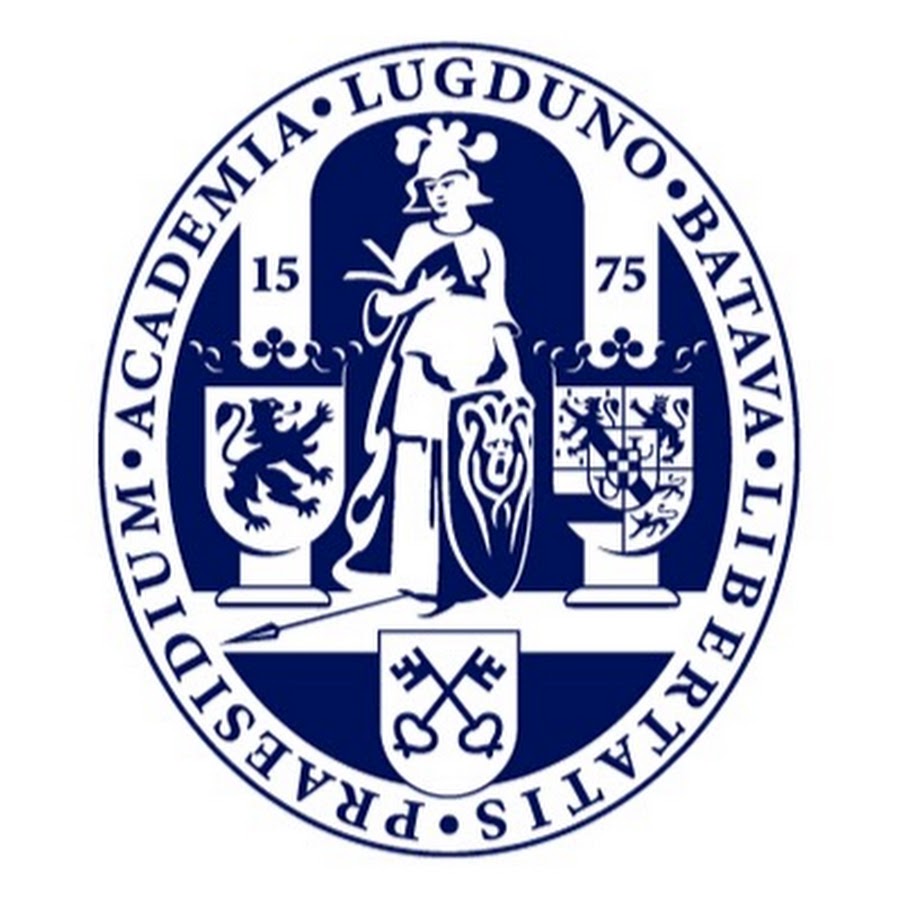 TU Delft
Vrije Universiteit Amsterdam
RDM support & Data Stewardsdatastewards@tudelft.nl
Research Data Servicesresearchdataservices.ub@vu.nl
RDM supportrdm-support@uva.nl
University of Amsterdam
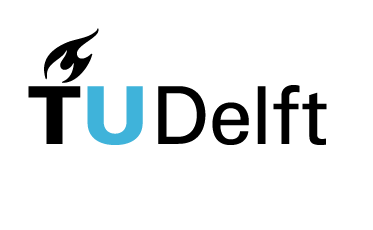 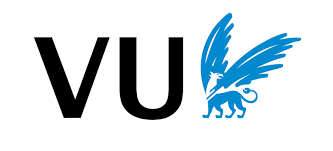 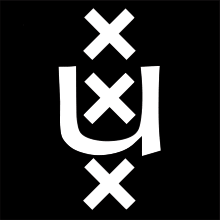 22
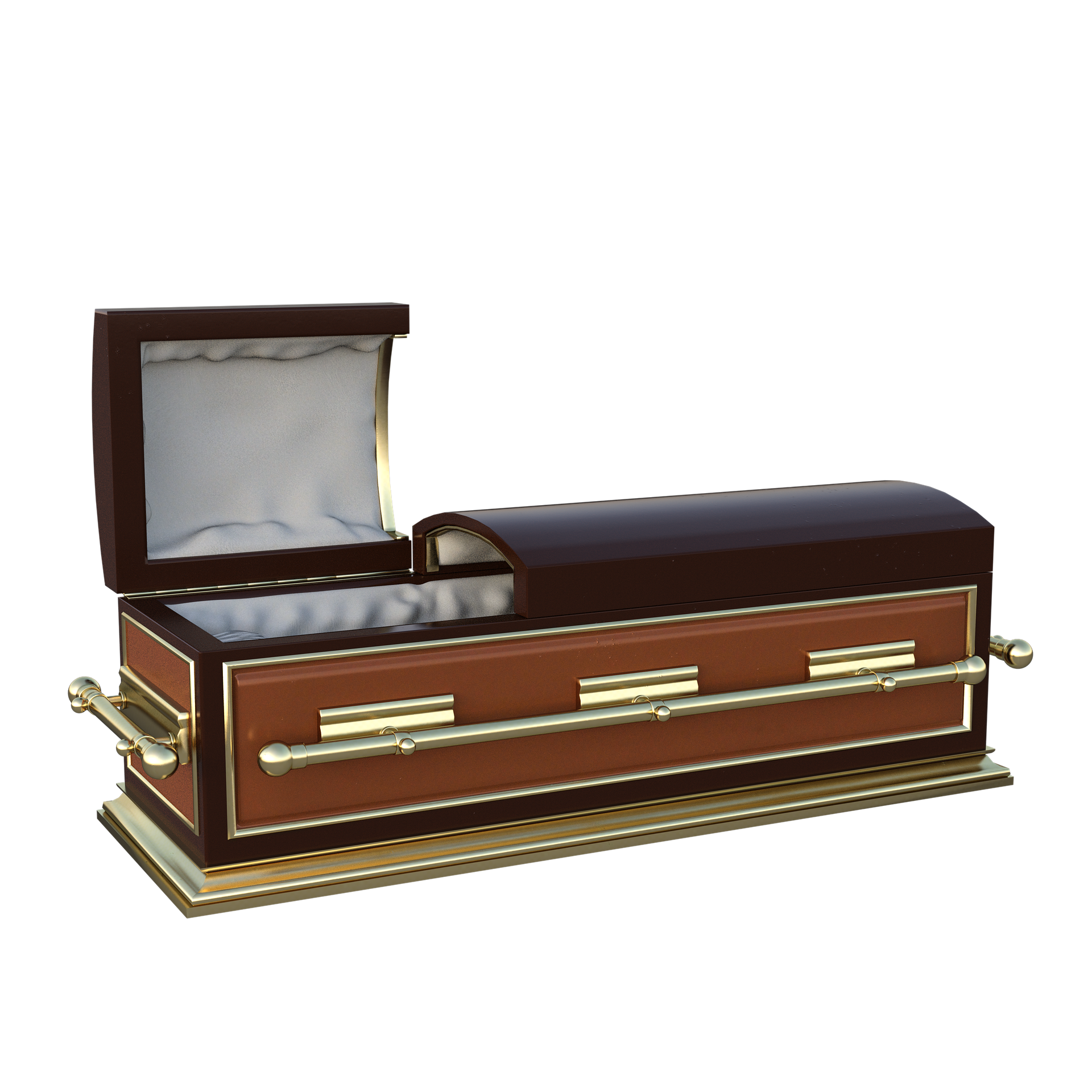 Thanks!
Any questions?
e.plomp@tudelft.nl
@PhDToothFAIRy
23
Credits
Presentation template by SlidesCarnival
Photographs by Unsplash
Illustrations by Undraw.co
24